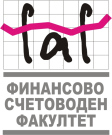 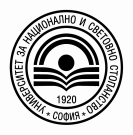 Период: 25.11.2013 - 24.11.2014
1
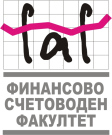 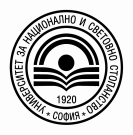 Научноизследователска дейност
2
Дейност 1:  Тримесечни и годишни атестации на докторанти • През периода са предадени  и приети на ФС  тримесечните  отчети  за работата на редовните докторанти   от трите катедри към ФСФ. Всички те са с положителна оценка ;• през м.декември 2013 г. бяха приети от ФС тримесечните отчети на всички докторанти към  ФСФ;• През  периода са отчислени с право на защита общо шест докторанта;• През периода са прекъснали двама докторанта. • на 16.12.2014 г. ще се проведе ФС, на който ще бъдат обсъдени и приети  тримесечните отчети за  периода м.октомври-м.декември 2014 г.
3
Дейност 2: Мероприятия с докторанти
     
•  През месец декември 2014 г.  ще  бъде  проведена  среща  на Деканското ръководство  с всички докторанти във ФС, на  която ще   бъдат обсъдени  организационни проблеми и проблеми  на докторантите  при търсенето на литературни източници. Представител на  библиотеката  при УНСС  ще ги запознаят с основните източници на информация;
 
• Организиране и провеждане на X поредна международна научна конференция на младите научни работници на тема „ИКОНОМИКАТА НА БЪЛГАРИЯ И ЕВРОПЕЙСКИЯ  СЪЮЗ  - СЪВРЕМЕННИ ПРЕДИЗВИКАТЕЛСТВА И ПОДХОДИ ЗА РЕШЕНИЯ”.
4
Дейност 3 :  Атестиране на преподаватели 



•  Атестационната  комисия  при ФС   изпълни  приетия  план за атестацията на членовете на ФСФ. 
През анализирания период бяха атестирани 17 преподаватели. 
През м.декември  т.г. предстои атестация  на двама преподаватели от катедра „Финанси“.
5
Дейност 4:  Реализиране на проекти, финансирани от фонд НИД при УНСС  и други / проекти стартирали през 2014 г./
 
 • Проект на тема: „Изследване  на възможностите за усъвършенстване на връзката „обучение-бизнес“ чрез създаване на тренировъчна счетоводна фирма“ с ръководител проф.д-р Стоян Стоянов /факултетен  проект/;
• Проект на тема: „ Изследване на финансова грамотност на населението в България“ с ръководител доц.д-р Лена Русенова
• Проект на тема:”Предизвикателства при създаването на счетоводната политика на предприятията от нефинансовия сектор”с ръководител ас. Любка Камбурова;
• Проект на тема :Актуални проблеми при отчитането и оповестяването на счетоводна информация за концесионните договори и договорите за публично-частно партньорство” с ръководител гл.ас.д-р Мария Маркова;
• Проект на тема:”Подходи и методи за отчитане и оповестяване на репутацията на предприятието” с ръководител ас.Лиляна Камбурова;

• Проект на тема:”Разработване и въвеждане на система от ключови индикатори и процесно-базирано   управление в УНСС – доц.Камелия Савова и гл.ас д-р Катя Златарева ;
• Проект на тема:” Възможни финансови измами и възможност  за тяхното предотвратяване“-проф. Сн.Башева, доц.Р.Пожаревска,  доц.С.Трифонова, доц.О.Димов,гл.ас д-р Ж.Милев и гл.ас. д-р М.Мусов .Проектът бе възложен от МС на РБългария /факултетен  проект/
6
1. Представители на  ФСФ взеха участие в  проект  „Актуализиране на учебните планове и програми в ОКС „Бакалавър“ за професионално направление „Икономика“ в съответствие  с потребностите на пазара на труда за изграждане икономика,основана на знанието“,по ОП Развитие на човешките ресурси – на 19 юни  2014 г.  бе   организирана конференция за  представяне на проекта 2. Представители  на  ФСФ взеха участие в проект „Развитие на електронните форми  на дистанционно обучение в УНСС- създаване на нови възможности за повишаване на образованието и успешна професионална реализация“,по  ОП „Развитие на човешките ресурси“  -  на 30 януари 2014 г. бе организирана пресконференция  за представяне резултатите от проекта
7
Дейност  5:  Научноизследователска дейност на преподаватели  от   ФСФМонографии - 6 бр. Статии - 27 бр.Студии - 5 бр.Доклади - 62 бр.
8
Участие на студенти и докторанти в научноизследователски и приложни проекти(2013-2014 г.)
9
Научна дейност
Дейност 6 : Мобилност
 



• Засили се международната мобилност на студентите  от ФСФ  по програма „Еразмус”. 

През периода от факултета бяха изпратени 39 студенти по програмата.
10
Научна дейност
Дейност 7:  Академично израстване
• През периода са  обявени  и конкурси за академични длъжности, както следва:-професор-1;-доцент-4;-главен асистент -0.  • През периода са защитени успешно дисертации в  : →Катедра „Финансов контрол”-1;→Катедра „Финанси”-3;→Катедра „Счетоводство и анализ“-7
11
Анализ на професионалното развитие на преподавателите от факултета(към 10 ноември 2014 г.)
12
Дейност 8:  Академични лекции	ФСФ организира АКАДЕМИЧНИ ЛЕКЦИИ със следната тематика и лектори:	26 февруари 2014 година:	- „Проблеми на пенсионната система на Република България и преспективи пред 	нейното развитие“	Лектор – проф.д-р Богомил Манов	-  „Счетоводни проблеми при отчитане на корпоративния данък“ 	Лектор – доц.д-р Николай Орешаров	15 октомври 2014 година:	- „Бюджетният процес в търговските банки“ 	Лектор – доц.д-р Лилия Рангелова	- „Центрове на отговорност и риск в аграрните предприятия“ 	Лектор – доц.д-р Теодора Рупска
13